Claudio Tomassini
L’ADESIONE DELL’ITALIA
ALLA
CONVENZIONE SUL CONTROLLO E LA MARCHIATURA
DEGLI OGGETTI IN METALLI PREZIOSI



                      Camera di Commercio
                   di Alessandria - Asti
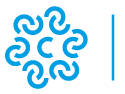 L’adesione dell’Italia alla Convenzione sul Controllo e la Marchiaturadegli oggetti in metalli preziosi
BASI GIURIDICHE

D. Lgs. 22 maggio 1999, n. 251

D.P.R. 30 maggio 2002, n. 150, e s.m.i.

Convenzione sul Controllo e la Marchiatura degli oggetti in metalli preziosi, con Allegati, fatta a Vienna il 15 novembre 1972

Legge 15 maggio 2023, n. 55
L’adesione dell’Italia alla Convenzione sul Controllo e la Marchiaturadegli oggetti in metalli preziosi
MARCHIO DEL SAGGIO FACOLTATIVO
art. 13, D.Lgs. 251/1999
artt. 34 e 35, allegati VII, XI e XII D.P.R. 150/2002 e s.m.i.
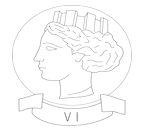 L’adesione dell’Italia alla Convenzione sul Controllo e la Marchiaturadegli oggetti in metalli preziosi
MARCHIO DEL SAGGIO FACOLTATIVO

La normativa italiana prevede che, "a richiesta degli interessati", gli oggetti in metalli preziosi possano essere "sottoposti a saggio" "da parte delle camere di commercio”, le quali si avvalgono “per le analisi  di un laboratorio di prova o  di taratura accreditato"

Nel caso in cui le analisi riscontrino la corrispondenza del titolo dichiarato a quello reale degli oggetti presentati, su questi viene apposto lo speciale marchio.
L’adesione dell’Italia alla Convenzione sul Controllo e la Marchiaturadegli oggetti in metalli preziosi
MARCHIO DEL SAGGIO FACOLTATIVO

Con il D.P.R. 4 agosto 2015, n. 168, recante “Regolamento recante modifiche al decreto del Presidente della Repubblica 30 maggio 2002, n. 150, concernente norme per l'applicazione del decreto legislativo 22 maggio 1999, n. 251, sulla disciplina dei titoli e dei marchi di identificazione dei metalli preziosi”, si è provveduto ad allineare i requisiti e le procedure previsti per l’apposizione del marchio “Italia turrita” a quelli della Convenzione.
L’adesione dell’Italia alla Convenzione sul Controllo e la Marchiaturadegli oggetti in metalli preziosi
LA CONVENZIONE SUL CONTROLLO
E LA MARCHIATURA DEGLI OGGETTI
IN METALLI PREZIOSI

Si tratta di un accordo tra Stati, fatto a Vienna il 15 novembre 1972, finalizzato a “facilitare il commercio internazionale di oggetti in metalli preziosi, garantendo, nel contempo, la tutela del consumatore richiesta dalla particolare natura di questi prodotti”.
L’adesione dell’Italia alla Convenzione sul Controllo e la Marchiaturadegli oggetti in metalli preziosi
LA CONVENZIONE SUL CONTROLLO
E LA MARCHIATURA DEGLI OGGETTI
IN METALLI PREZIOSI

Per realizzare tale scopo, la Convenzione prevede precisi requisiti tecnici che devono essere verificati da parte di enti all’uopo designati dagli Stati contraenti (“uffici del saggio”), i quali, in caso di esito positivo, appongono sugli oggetti esaminati il “marchio comune di controllo”

Gli oggetti che recano impresso tale marchio possono essere liberamente commercializzati in tutti gli Stati contraenti, senza ulteriori controlli.
L’adesione dell’Italia alla Convenzione sul Controllo e la Marchiaturadegli oggetti in metalli preziosi
L’ITER DI ADESIONE

Dopo il fallimento delle trattative per giungere ad una direttiva comunitaria per l’armonizzazione delle diverse legislazioni nazionali in materia e preso atto degli ostacoli frapposti da alcuni Stati membri alla piena applicazione del principio del “mutuo riconoscimento”, come declinato, per lo specifico settore, dalla Corte di Giustizia dell’Unione Europea con la sentenza del 15 ottobre 1994, nel procedimento C-293/93 (sentenza Houtwipper), l’unica strada per agevolare le nostre esportazioni verso i c.d. “Paesi Hallmarking” era l’adesione alla Convenzione.
L’adesione dell’Italia alla Convenzione sul Controllo e la Marchiaturadegli oggetti in metalli preziosi
L’ITER DI ADESIONE

Marzo 2011 – Presentazione della richiesta di adesione
Settembre 2011 – Visita dell’Inspection Team
19 settembre 2011 – Riunione dello Standing Committee
Opposizione di Repubblica Ceca e Slovacchia
Settembre 2018 – Ritiro del veto della Repubblica Ceca
Ottobre 2018 – Invito all’Italia ad aderire
Maggio 2023 – Approvazione della legge di ratifica
L’adesione dell’Italia alla Convenzione sul Controllo e la Marchiaturadegli oggetti in metalli preziosi
I PROSSIMI PASSI


Notificazione della ratifica al Depositario della Convenzione;

Compimento del termine di tre mesi dalla notificazione (Art. 12, comma 4, Conv.)
L’adesione dell’Italia alla Convenzione sul Controllo e la Marchiaturadegli oggetti in metalli preziosi
QUALI VANTAGGI PER LE IMPRESE?


Realizzare le operazioni di analisi e marchiatura in prossimità

Riduzione di costi e rischi

Tempistica

Qualificazione dei prodotti

Potenziale ampliamento della clientela

Evidenziazione del Made in Italy